Určovanie slovných druhov v slovenčine
Dalibor MészárosIng. Márius Šajgalík
Stav projektu
Čo už máme
Implementáciu pre výpočet CRF modelu
Dataset anotovaných slovenských textov

Čo chceme
Zvoliť predlohu čŕt
Natrénovať CRF Model
Implementovať POS tagger
Predloha čŕt
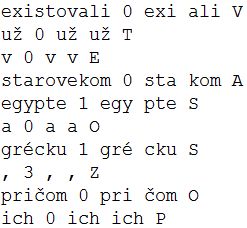 Slovo
Štítok = Slovný druh
Črty
Predpona a prípona
Slovo z malých písmen + kód
Výsledky na menšom sete
Slovo z malých písmen > Nemodifikované slovo
Nie je reťazec ako reťazec
Dĺžka predpony/prípony